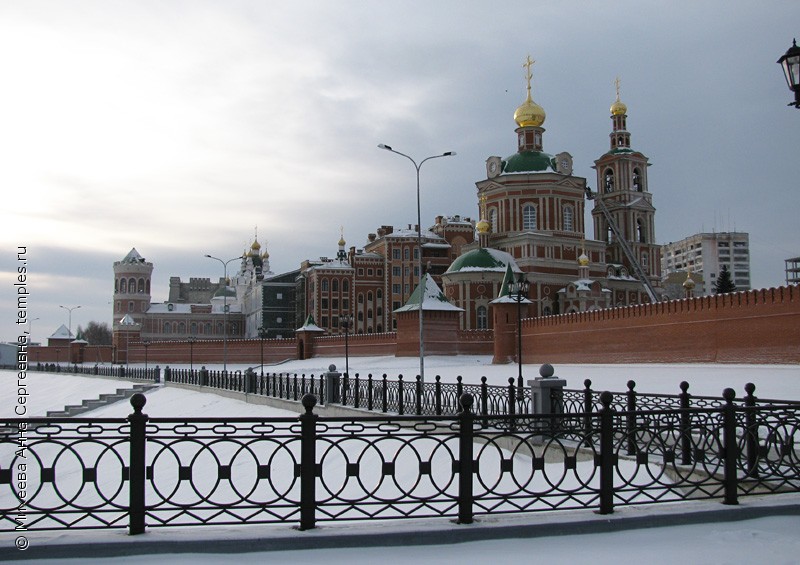 Подведение итогов урока
Какие  числовые характеристики из  жизни  марийского  народа  вы  сегодня  узнали?
Сколько  национальностей  проживает  в  современной  Республике Марий Эл?
О каких выдающихся личностях Земли марийской шла речь сегодня на уроке?
Перечислить самые  многочисленные национальности марийского  края.
Что  нового  вы  узнали  на  уроке  ИКН?
Чем  сегодня  вы  занимались  на  уроке  математики?